ההכשרה המקצועית הדואלית בגרמניה
תוכן
ההכשרה המקצועית הדואלית בגרמניה

עקרונות ותנאי מסגרת
מוטיבציות, אינטרסים, תהליך
המודל להצלחה
[Speaker Notes: 1. >>> Paritätisch besetzte Prüfungsausschüsse, gemeinsam beschlossene Ausbildungsstandards, gemeinsame Steuerung des Systems auf allen Ebenen
 
2. >>> Zu rund 70 % im Betrieb
 
3. >>> Berufsausbildungs-Standards, durch die Kammer ausgestelltes Zeugnis
 
4. >>> In und aus den Betrieben, staatliche Lehrer an den Berufsschulen
 
5. >>> Datenreports, Berufsbildungsbericht, Ausbildungsstandards (BIBB)]
ההכשרה הדואלית המקצועית
עקרונות ותנאי מסגרת
עקרונות
ההכשרה המקצועית הדואלית במערכת ההכשרה הגרמנית במבט אחד
שוק העבודה
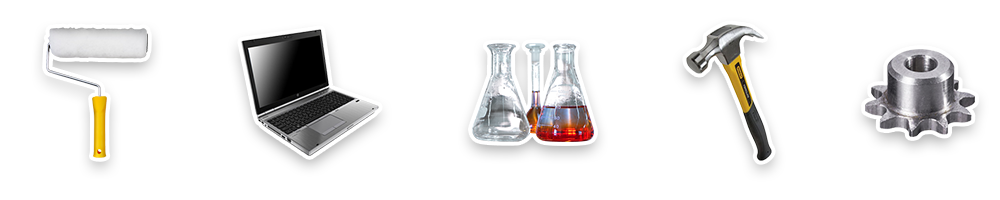 הכשרה מקצועית
בית ספר
מקצועי בהיקף מלא
הכשרה מקצועית
דואלית
מוסדות להשכלה גבוהה
הכשרה כללית
עקרונות
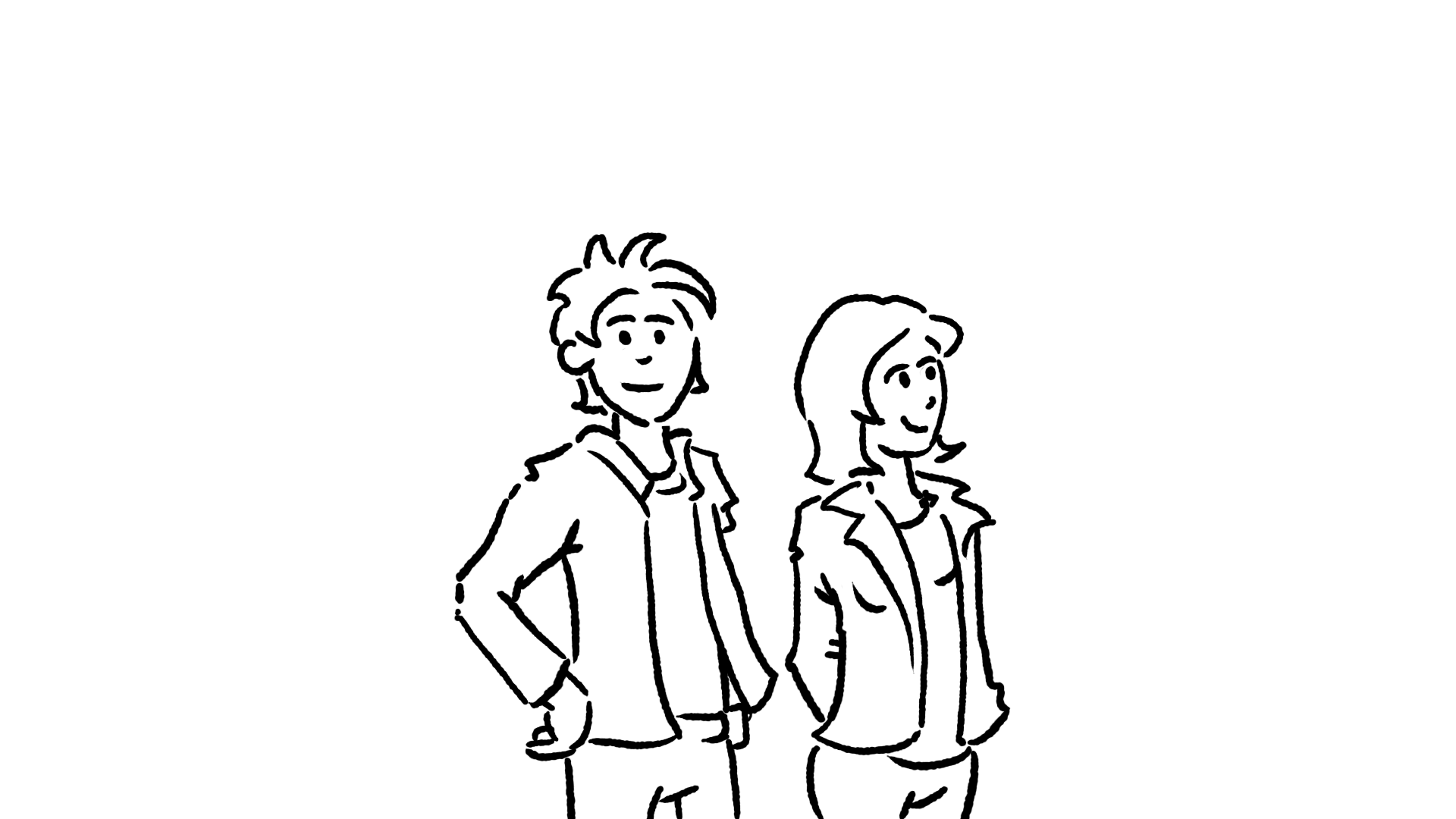 המשתתפים: חניכים

21.2 מיליון חניכים בשנה
ב- 732 מקצועות הכשרה מוכרים

שפירושו:
5% מכלל המועסקים כיוםהם חניכים

כ- %  91מהם מסיימים את ההכשרה בהצלחה
[Speaker Notes: Ergänzende Information:

> Insgesamt haben ca. 53 % der Bevölkerung in ihrem Leben eine duale Berufsausbildung begonnen
 
> Die Beschäftigungsquote ist hoch: Etwa 96 % aller Absolventen finden eine Anstellung (gegenüber 82 % ohne Berufsabschluss)
 
Der positive Effekt:

Die Jugendarbeitslosigkeit in Deutschland liegt 
bei nur rund 5 %]
עקרונות
המשתתפים: המעסיקים

מדי שנה מכשירות כ- 19% מכל החברות בעלות עובדים הכפופים לביטוח סוציאלי (כ- 408,700 מתוך 2.2 מיליון)
המדובר ב- 489,200 לערך חניכים חדשים מדי שנה
7%7 מהם נלקחים מיד לאחר ההכשרה
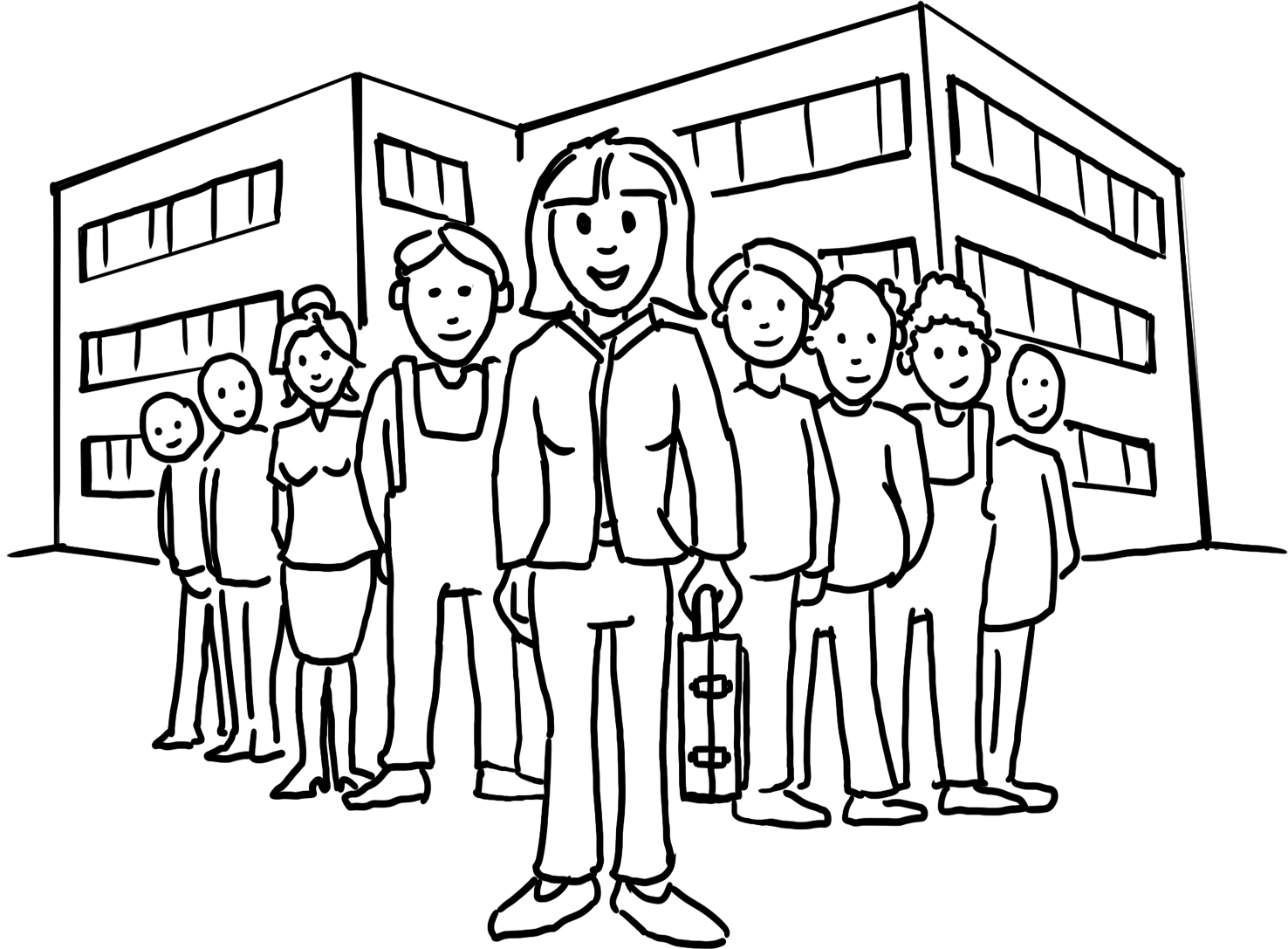 [Speaker Notes: Ergänzende Information:
 
> Azubis sind im Durchschnitt 19,9 Jahre alt

> Die Investition pro Auszubildenden pro Jahr beträgt im Durchschnitt 18.000 Euro

> 70 % davon (ca. 13.600 Euro) amortisieren sich (Produktivbeitrag der Auszubildenden)
 
Das bedeutet:

> internationaler Wettbewerbsvorteil für deutsche KMUs

> zukünftiges Personal nach eigenem Bedarf ausgebildet

> geringe Investitionen auf dem Personalmarkt]
עקרונות
הכלכלה, השותפים החברתיים והמדינה מבטיחים את תנאי המסגרת להכשרה מקצועית דואלית

לשכות
שותפים חברתיים (איגודי עובדים והתאחדות המעסיקים)
מדינה

הלשכות והשותפים החברתיים: מגדירים ובודקים את תכני ההדרכה בחברה
מדינה: יוצרת את המסגרת המשפטית ומספקת את המשאבים לחינוך בית ספרי
[Speaker Notes: Ergänzende Information:
 
> Die drei Akteure sichern durch eine ausdifferenzierte Rollenverteilung die Rahmenbedingungen der Berufsbildung

> Das „Ownership“ liegt bei allen drei Akteuren; Sie alle tragen es zugleich und übernehmen Verantwortung

> Sie gewährleisten die ständige Innovationsfähigkeit des Systems

> Sie stellen Qualitätsstandards sicher]
עקרונות
המשתתפים: הלשכות – הגוף האחראי

בדיקה ורשימת חברות הכשרה
פיקוח ובדיקת ההכשרה בתוך החברה
הכשרת את צוותי ההדרכה
ארגון בחינות
ארגון אירועי מידע וייעוץ
[Speaker Notes: Der Impuls für die Entwicklung und Aktualisierung von Ausbildungsstandards kommt aus den Unternehmen und Kammern. Sie wissen am besten, welche Kenntnisse gebraucht werden.

Weitere Aufgaben:

> Betriebe bei der Suche nach Azubis unterstützen, Ausbildungsverträge registrieren

> Mediation bei Uneinigkeiten zwischen Azubis und Betrieben

> Die Wirtschaft investiert jährlich 7,7 Mrd. € in Berufsbildung]
עקרונות
משתתפים: השותפים החברתיים
איגודי העובדים והתאחדות המעסיקים מנהלים משא ומתן זה עם זה ועם המדינה על התקנים המתאימים לאותו חלק של ההכשרה בחברה

תכני הכשרה
קצבת חניכות
מעקב אחר ההכשרה בחברה
השתתפות בוועדת הבחינות
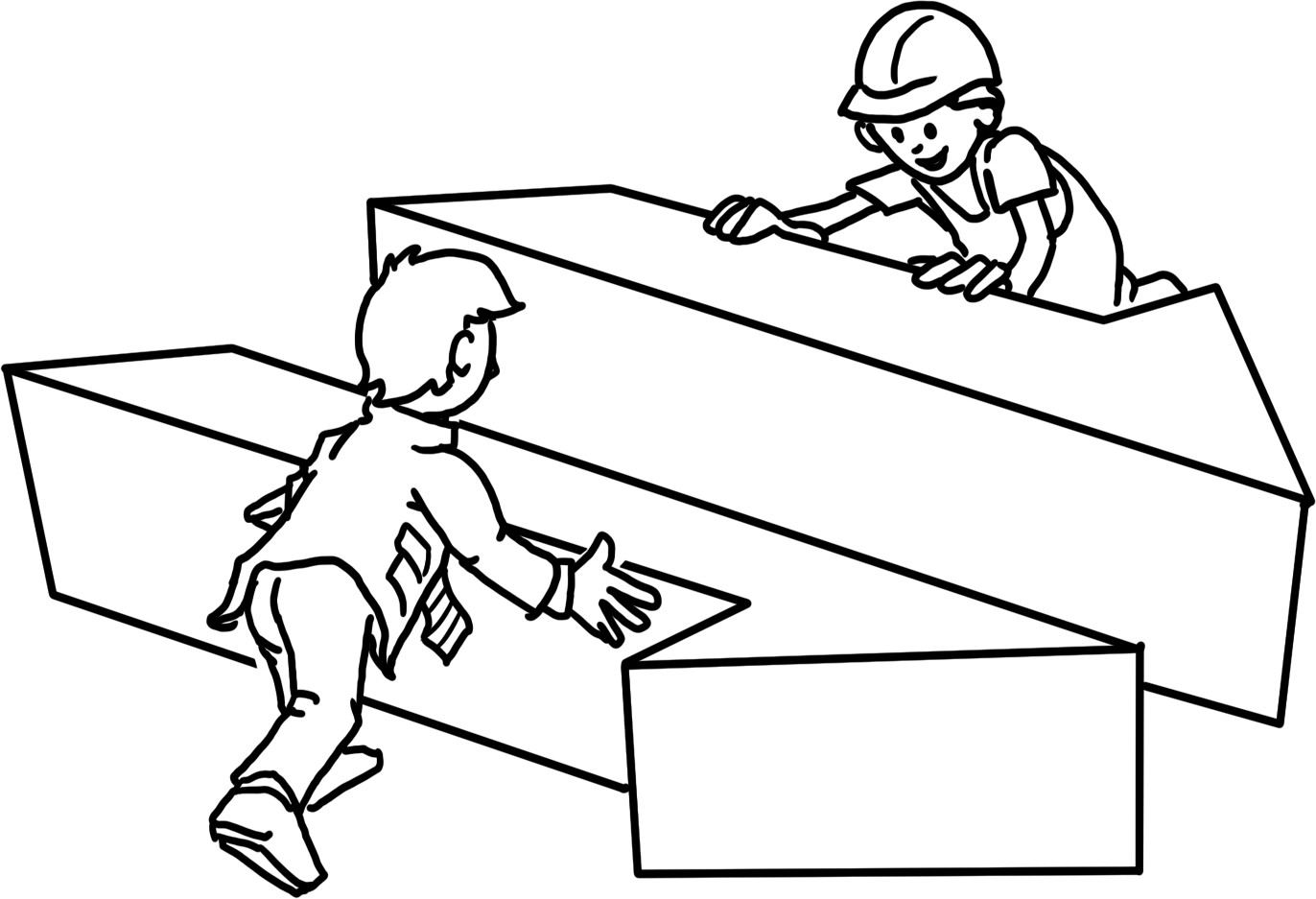 [Speaker Notes: Ergänzende Information:
 
Der Prozess von Abstimmung und Verabschiedung neuer Ausbildungsordnungen wird durch das Bundesinstitut für Berufsbildung geleitet.

Wirtschafts- und Sozialpartner sind im gesamten Prozess einbezogen.]
עקרונות
המשתתפים: מדינה – המסגרת

ניהול משא ומתן על תקנות ההכשרה עם השותפים החברתיים (הכשרה בחברה)
הגדרת ההכשרה בבתי הספר המקצועיים: מסגרת תכנית הלימודים
מימון, ארגון ובדיקת המערכת הציבורית של החינוך המקצועי
ביצוע מחקרים בתחומי ההכשרה המקצועית (BIBB)
תמיכה בחיפוש אחר מקומות להכשרה (לדוגמא עבור צעירים, מובטלים, קבוצות מקופחות)
[Speaker Notes: Detailinformation:

> Die Finanzierung durch den Staat beläuft sich auf rund 6,8 Mrd. €, davon über 3 Mrd. € für 1.550 Berufsschulen und ca. 2,4 Mrd. € für Steuerungs-, Monitoring- und Fördermaßnahmen

> Staat verabschiedet das Berufsbildungsgesetz]
עקרונות
המסגרת: תקנים

הגדרת יישום ההכשרה המקצועית הדואלית בחברות ובבתי ספר מקצועיים
הבטחת בקרת איכות וקידום הכשרה מקצועית דואלית
תקפות ומחויבות בפריסה ארצית
[Speaker Notes: ggf. vorangegangene Folien nochmals zusammenfassen:
 
Drei Hauptakteure einigen sich gleichberechtigt auf die grundlegenden Standards für die Duale Berufsausbildung. 

Diese Standards folgen den konkreten Anforderungen aus der Arbeitswelt.]
עקרונות
המסגרת: תקנים – פיתוח

1. המעסיקים מזהים תחומי פעילות וכישורים חדשים בחברה
2. השותפים הסוציאליים והמדינה מנהלים משא ומתן בנחיית ה- BIBB ומאמצים תקני הכשרה חדשים עבור החברות
3. המדינה מעדכנת את תוכניות הלימוד בהתאם לתקנות ההכשרה החדשות

התקנים שאומצו נקבעים בתקנות הכשרה (חברות) ובתוכניות המסגרת ללימוד (בית ספר מקצועי).
[Speaker Notes: Ergänzende Information:

> Die Dauer der Weiterentwicklung und Durchsetzung von Standards beträgt max. 1 Jahr

> Standards werden an beiden Lernorten dynamisch an die Anforderungen der Arbeitswelt angepasst

> Das BIBB erforscht kontinuierlich den Wandel von Arbeit und Ausbildung; die Erkenntnisse fließen in den Prozess ein]
עקרונות
המסגרת: תקנים - תקנות הכשרה

תקני הכשרה עבור ההכשרה בתוך החברה נקבעים בתקנות ההכשרה:

שם מקצוע 
פרופיל מקצוע
תכנים
מסגרת זמן ומבנה זמן
דרישות הבחינה
[Speaker Notes: Berufsprofil >>> 
Welche Kompetenzen müssen vermittelt werden?

Inhalte >>>
Welche konkreten Fähigkeiten und Verrichtungen müssen beherrscht werden?

Prüfungskenntnisse >>>
Welches Wissen bereitet die Auszubildenden optimal auf ihre Abschlussprüfung vor?]
עקרונות
המסגרת: תקנים – מסגרת תכנית לימוד

ההכשרה בבית הספר המקצועי מעבירה את הידע המקצועי התיאורטי הנדרש ומרחיבה את ההשכלה הכללית. 
תקני הכשרה אלה מוגדרים במסגרת תכנית הלימודים:
מטרת למידה
תכנים
תחומי למידה
[Speaker Notes: Die Inhalte des Rahmenlehrplans definieren sich über "Lernfelder".

ggf. an dieser Stelle die Thematik "Lernfelder" erläutern.]
עקרונות
המסגרת החוקית
חופש העיסוק חל בהתאם לסעיף 12 לחוק יסוד.
חקיקה חברה
חקיקת בית הספר
חוק הכשרה מקצועית
חוק הגנת עבודת נוער
תקנות עבודת כפיים
חוק הסכם קיבוצי
חוק להסדרה הזמנית של חוק לשכת המסחר והתעשייה
חוק חוקת העבודה
חוק חינוך חובה כללי
חוקי בתי ספר אזוריים
הכשרה מקצועית דואלית
מוטיבציות, אינטרסים ותהליך
שלב ההתחלה
המדינה – מוטיבציה ופעולות

מוטיבציה: גרמניה זקוקה למומחים מוסמכים בכדי להבטיח צמיחה והתפתחות.
מסקנה: עלינו לחזק ולנווט את מערכת החינוך וההכשרה המקצועית הדואלית.

פעולות:
יצירת ועידכון מסגרת משפטית
הזמנת שאר המשתתפים
סקירה ופיתוח המערכת (בין היתר על ידי ה- BIBB)
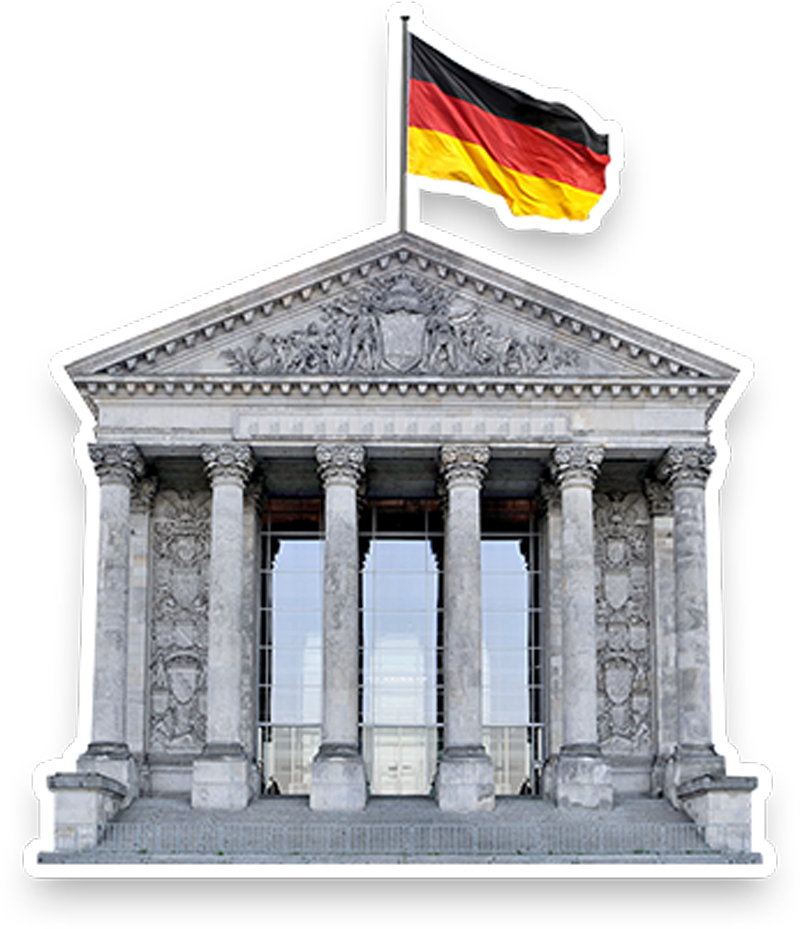 [Speaker Notes: Weitere Motivation:

> Eine Berufsausbildung sichert den sozialen Status junger Menschen als Bürger

> Der Staat kann berufliche Ausbildung nicht alleine gewährleisten: Kosten und Kompetenzen

Weitere Maßnahmen:

> Gewährleistung von Durchlässigkeit: Hochschulzugang für Azubis mit Abschluss

> Öffnung der Dualen Berufsausbildung unabhängig von vorherigen Abschlüssen]
שלב ההתחלה
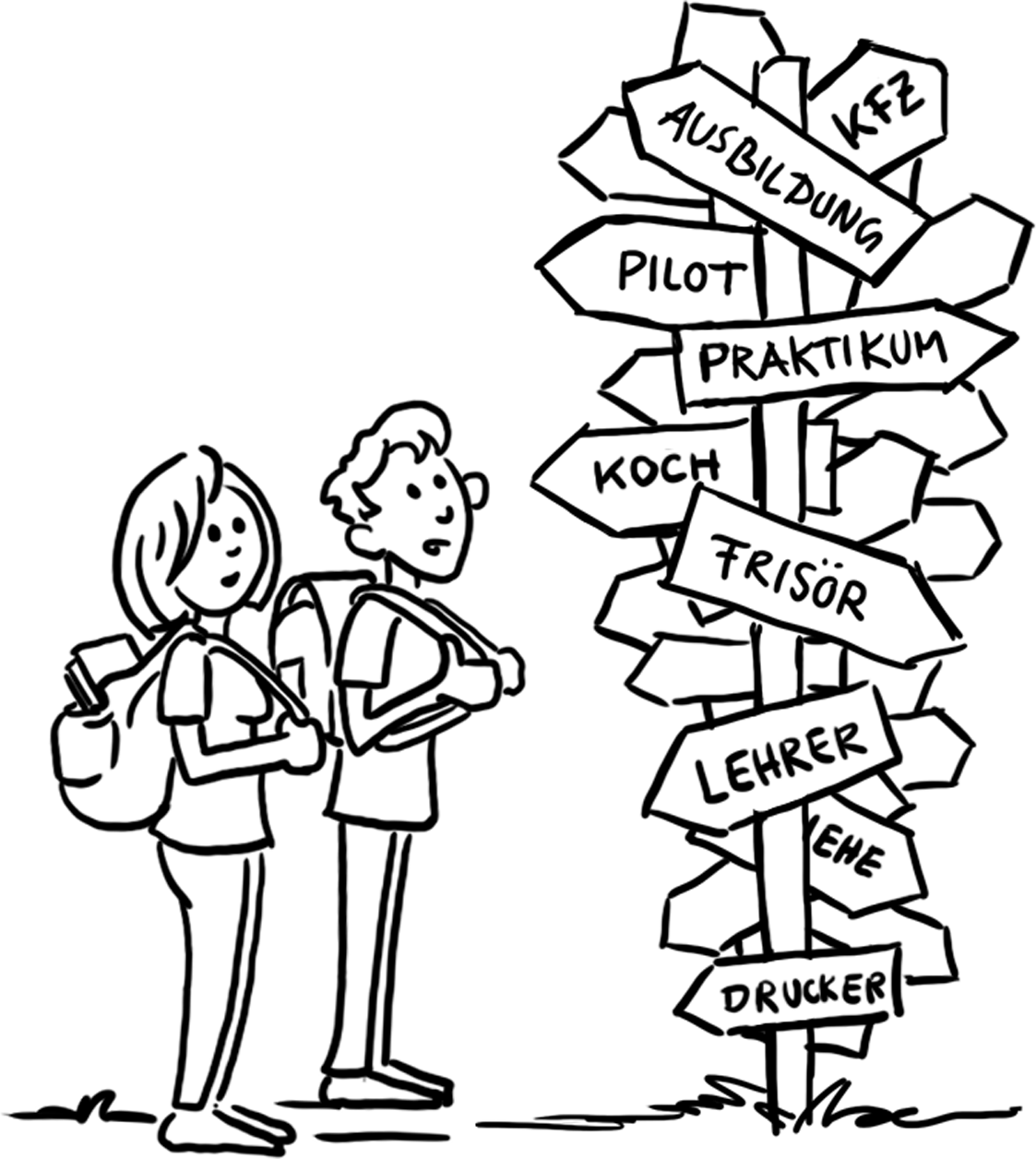 מוטיבציה ושלב ההתחלה – צעירים

מוטיבציה: "אני רוצה להיות ל.....!"
שלב ההתחלה:
חיפוש חברות פוטנציאליות ובדיקת הצעות
הגשת מועמדות בכתב
במידה ורלבנטי – הליכי בחירה
בחירת החברה המכשירה
חתימה על חוזה הכשרה
[Speaker Notes: Die Erwartungen und Ziele von Jugendlichen an eine Ausbildungsstelle sind vielfältig:
 
> etwas Praktisches lernen

> eigenes Geld verdienen (Selbstständigkeit)

> Traum verwirklichen

> soziales Prestige

> Pflichterfüllung]
שלב ההתחלה
מוטיבציה ושלב ההתחלה – חברה

מוטיבציה: "אני רוצה ביטחון למילוי משרות פנויות"
שלב ההתחלה:
קבלת אישור של חברה מכשירה
הצעת מקומות להכשרה
הערכת מועמדויות בכתב
בחירת החניכים
חתימה על חוזה הכשרה
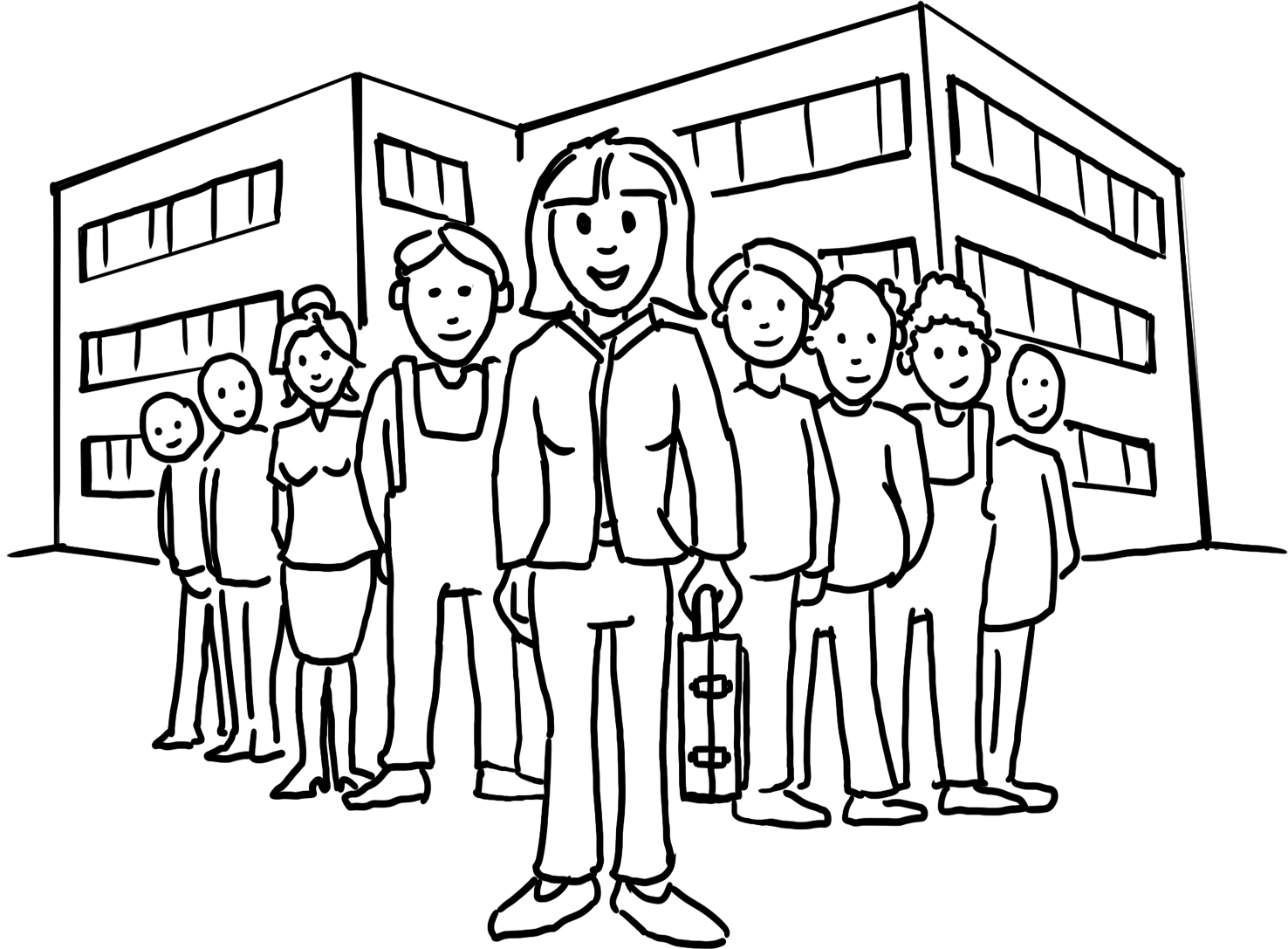 [Speaker Notes: Auch hier gibt es einige weitere Beweggründe:

> Wir suchen loyale Mitarbeiter

> Wir wissen selbst am besten, welche Qualifikationen bei uns gebraucht werden

> Wir möchten sozial verantwortlich handeln

> Wir suchen den Input und das innovative Potenzial von jungen Leuten

> Wir sparen Einarbeitungs- und Umschulungskosten]
תהליך
חוזה ההכשרה

ההכשרה המקצועית מתחילה בחתימת חוזה ההכשרה בין המעסיק לבין החניך.
חוזה ההכשרה מסדיר:
משך
תכנים
תקופת ניסיון
תוכן העניינים ולוח זמנים
דמי הכשרה
זכויות וחובות של שני הצדדים
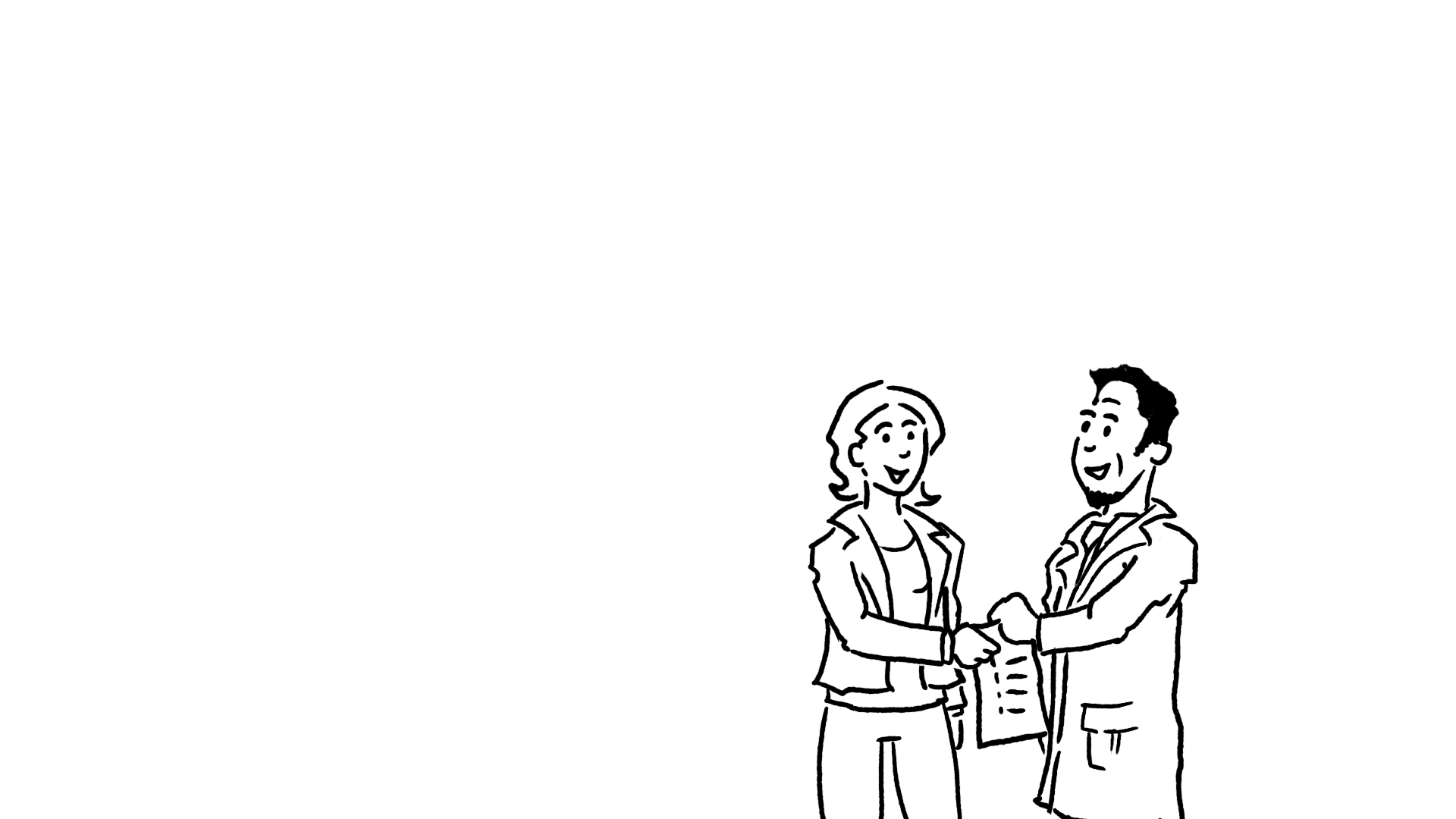 [Speaker Notes: Der Ausbildungsvertrag regelt außerdem:

> Urlaubsanspruch

> evtl. Voraussetzung für eine Beendigung des Ausbildungsverhältnisses 
 
Der Ausbildungsvertrag ähnelt einem Arbeitsvertrag. Er ist die Grundlage für das Lernen im Betrieb während der Ausbildung.
 
Der Ausbildungsvertrag wird von den Kammern registriert.]
תהליך
למידה דואלית בשני מוקדי הכשרה
70% הכשרה בחברה
30% לימודים בבית הספר המקצועי
הכשרה מובנית בתנאי עבודה אמיתיים
החניכים עובדים בתהליכים קונקרטיים
החניכים מקבלים דמי הכשרה
הדרכה בכיתה
2/3 נושאים הקשורים למקצוע
1/3 השכלה כללית
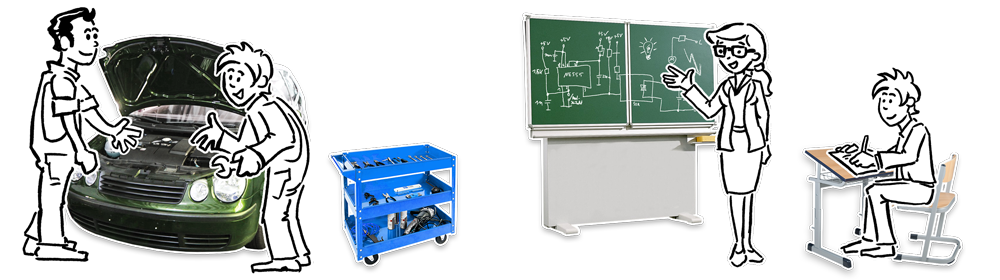 הכשרה מקצועית דואלית אורכת שנתיים עד שלוש וחצי שנים.
[Speaker Notes: Gesetzliche Grundlagen:

... für die Ausbildung im Betrieb > Ausbildungsvertrag
... für die Berufsschule > Schulpflicht

Zeitliche Aufteilung:

beispielsweise:

Montags bis Mittwoch: im Betrieb
Donnerstag und Freitag: in der Berufsschule

alternativ: Blockunterricht

Ergänzende Information:

> Die Betriebliche Ausbildung und der Berufsschulunterricht folgen den Ausbildungsstandards]
תהליך
בחינת גמר

בחינת גמר
מאורגנת על ידי הלשכות
חלק תיאורטי וחלק מעשי
ועדת הבחינה מורכבת מ –
מעסיקים
עובדים (בתפקיד נציגי האיגוד המקצועי)
מורים בבתי ספר מקצועיים (בתפקיד נציגי המדינה)
[Speaker Notes: Wichtig: 

Keine Beteiligung der jeweiligen Lehr- und Ausbildungskräfte!]
תהליך
בחינת הגמר

תעודת הכשרה
מונפקת על ידי הלשכה
הסמכה מוכרת מהמדינה

סיום מוצלח מסיים את ההכשרה. 
הקריירה המקצועית מתחילה.
תהליך
תחילת הקריירה המקצועית: הזדמנויות

בשוק העבודה
חוזה עבודה ישיר עם החברה המכשירה
חוזה עבודה בחברה אחרת
תעסוקה בתחום מקצועי אחר
המשך הכשרה
הכשרת-המשך והכשרה משלימה
לימודים ("תחום שלישוני")
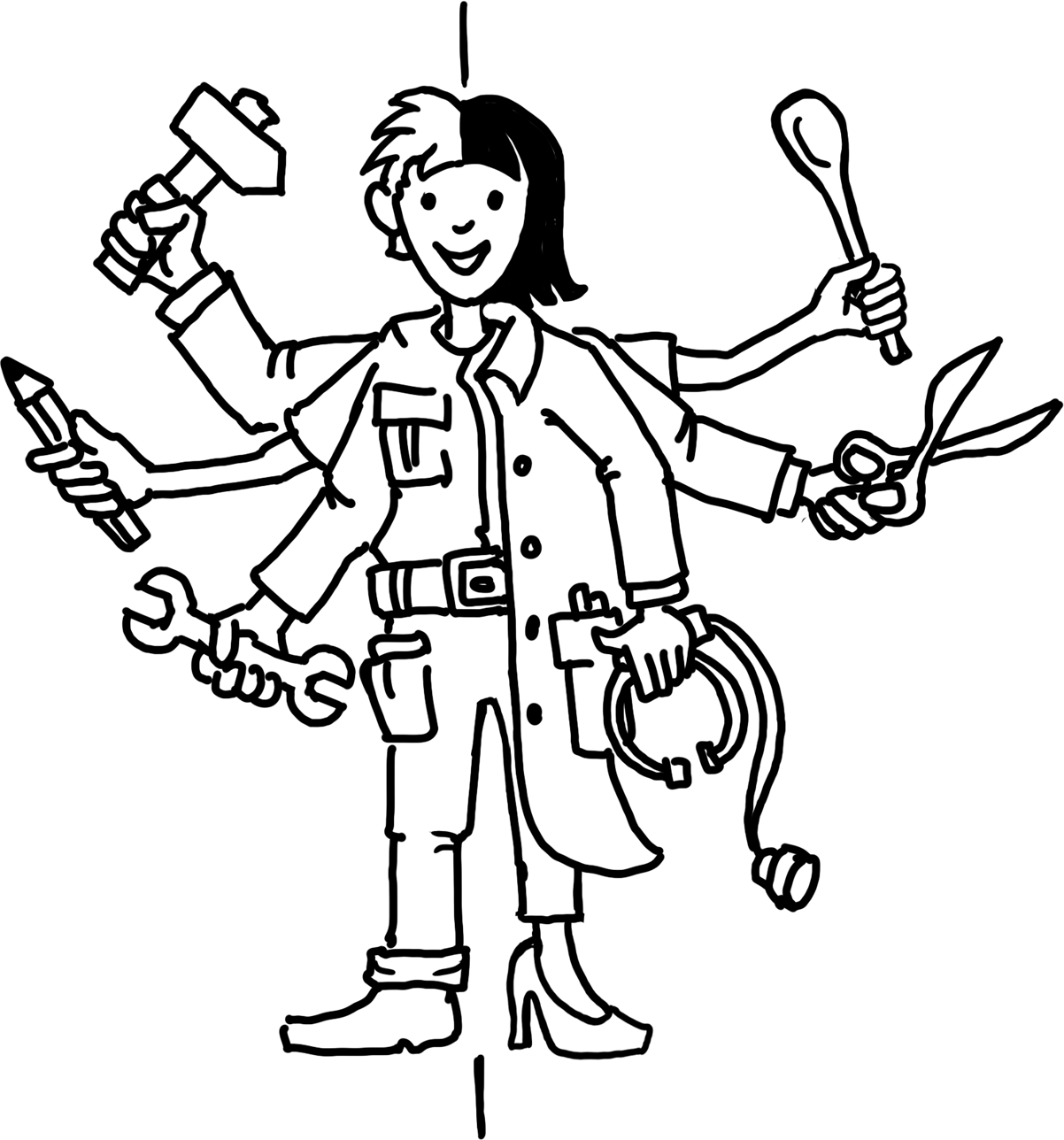 [Speaker Notes: Zur Erinnerung:

> Rund 96% aller Absolventen in Deutschland finden im Anschluss an ihre Ausbildung eine Anstellung. 

> Rund 74% aller Auszubildenden werden vom ausbildenden Betrieb übernommen.]
הכשרה מקצועית דואלית:
מודל ההצלחה
כיצד פועלת ההכשרה המקצועית הדואלית?
סיכום

תהליך
הכשרה במקביל בחברה (70%) ובבית הספר המקצועי (30%): "דואלי"
הכשרה עם תוכן מוגדר ומשך (חוזה הכשרה)
הדרכה בתהליך העבודה הקונקרטי
בחינת גמר בפני ועדה עצמאית
כיצד פועלת ההכשרה המקצועית הדואלית?
סיכום

מסגרת
המדינה מבטיחה את המסגרת החוקית
המדינה מארגנת את החלק ההכשרתי בבית הספר
הלשכות והשותפים החברתיים מגדירים את היקף ותוכן ההכשרה
הלשכות כגוף מוסמך מפקחים על ההכשרה בחברה
[Speaker Notes: Zur Erinnerung:

Kammern sind die Vertreter der Wirtschaft, Gewerkschaften/Arbeitnehmervertreter und Verbände/Arbeitgebervertreter sind die Sozialpartner.
Sie erzielen einen Konsens.

Fazit I: 
Die Duale Berufsausbildung wird im Wesentlichen von denjenigen gestaltet, die unmittelbar betroffen sind und die den Bedarf am Arbeitsmarkt am besten kennen.

Fazit II: 
Alle Entscheidungen zur Berufsausbildung werden im Konsensprinzip getroffen.

Fazit III: 
Die Standards gelten bundesweit. Sie werden regelmäßig aktualisiert.]
מדוע מצליחה ההכשרה המקצועית הדואלית בגרמניה?
גורמי הצלחה

מערכת שצמחה באופן היסטורי
הכרה חברתית גבוהה
מצבwin-win  לחניכים וחברות 
הכשרה בהתאם לצורך בעובדים מיומנים
מוסדות חזקים (לשכות, שותפים חברתיים, חברות קטנות ובינוניות)
כל המעורבים עוזרים לעצב את המערכת
גמישות והתאמה גבוהה של המערכת
[Speaker Notes: Nachfrage nach Fachkräften >>>
Deutschland ist eine entwickelte Industrienation mit einem starken Mittelstand.

Win-Win-Situation >>>
Auszubildende lernen „on the job“, sind in den Arbeitsprozess integriert. Unternehmen bilden ihre eigene zukünftige Belegschaft nach eigenem Bedarf aus

Qualifiziertes Ausbildungspersonal >>>
Ausbilder sind „vom Fach“ und haben selbst eine Ausbildung durchlaufen, kennen auch das Unternehmen

Ergänzende Information:

Der Staat steuert zwar als Gesetzgeber den Prozess und setzt den Rahmen, er überlässt aber wesentliche Entscheidungen den unmittelbaren Stakeholdern.]
חמש אבני יסוד של הכשרה מקצועית
אבני היסוד

שיתוף פעולה בין המדינה, הכלכלה והשותפים החברתיים
למידה בהליך העבודה
תקנים לאומיים כלליים מוכרים
צוות הכשרה מקצועי מוסמך
מחקר ויעוץ ממוסדים
[Speaker Notes: 1. >>> Paritätisch besetzte Prüfungsausschüsse, gemeinsam beschlossene Ausbildungsstandards, gemeinsame Steuerung des Systems auf allen Ebenen
 
2. >>> Zu rund 70 % im Betrieb
 
3. >>> Berufsausbildungs-Standards, durch die Kammer ausgestelltes Zeugnis
 
4. >>> In und aus den Betrieben, staatliche Lehrer an den Berufsschulen
 
5. >>> Datenreports, Berufsbildungsbericht, Ausbildungsstandards (BIBB)]
יתרונות
יתרונות לחניכים:
ההכשרה המקצועית הדואלית היא ההכנה האידיאלית לכניסה חיי עבודה:

כישורים מיוחדים וכישורים לתפקיד
תנאי עבודה אמיתיים (מכונות, תהליכים, אווירת עבודה)
דמי הכשרה
[Speaker Notes: Weitere Vorteile:

> höhere Identifikation mit dem Ausbildungsbetrieb

> Ausbildung als Grundlage für weiterführende Maßnahmen]
יתרונות
יתרונות לחברות:
ההכשרה המקצועית הדואלית מבטיחה צוות מוסמך מצוין:

כוחות עבודה מיומנים בהתאם לדרישות החברה (בניגוד לדורשי עבודה חיצוניים)
פרודוקטיביות (אמורטיזציה מהירה)
השתתפות פעילה של הכלכלה בפיתוח תקני הכשרה
תרומה לאחריות חברתית תאגידית (CSR)
[Speaker Notes: Weiterer Vorteil:

> Rekrutierungs- und Umschulungskosten werden reduziert]
יתרונות
יתרונות למדינה ולחברה:
תועלת הדדית, שגשוג ושלום חברתי:

תפוקה כלכלית גבוהה ופיריון
שוק עבודה מתואם (היצע / ביקוש)
שילוב כלכלי וחברתי של צעירים
השפעה של כל המעורבים בתהליך ההכשרה
[Speaker Notes: Weiterer Vorteil:

> Frühindikator für die Entwicklungen in Wirtschaft und auf dem Arbeitsmarkt]
אתגרים
אתגרים מנקודת המבט של החניכים

אי התאמה בין מקומות הכשרה מבוקשים ופתוחים (חוסר במקומות)
גישה להכשרה מקצועית דואלית
הגדלת הדרישות המקצועיות
למידה לכל החיים
[Speaker Notes: Diskrepanz >>>
2018: fast 80.000 Bewerber/innen ohne Ausbildungsplatz

Zugang >>>
Mangel an informellen Kompetenzen: Disziplin, Verlässlichkeit, grundlegende Kenntnisse (Lesen, Schreiben, Rechnen)

Anforderungen >>>
Bspw.: IT-Kenntnisse, Fremdsprachenkenntnisse

Lebensbegleitendes Lernen >>>
Besonders für ältere Bewerber/innen]
אתגרים
אתגרים מנקודת המבט של החברות

אי התאמה בין מקומות הכשרה מבוקשים ופתוחים (מחסור במועמדים)
"בשלות להכשרה"
הכלת אנשים בעלי מוגבלויות
הכלת מהגרים ומהגרות
[Speaker Notes: Diskrepanz >>>
Unbesetzte Ausbildungsstellen 2010: 19.800 / 2018: 57.700 – fast Verdreifachung

„Ausbildungsreife“ >>>
Fehlende soziale Kompetenzen, Grundkenntnisse

Inklusion >>>
Hoher personeller und zeitlicher Extraaufwand, besondere Qualifikationen des ausbildenden Personals]
אתגרים
אתגרים מנקודת המבט של המדינה והחברה

שינוי דמוגרפי
מחסור צפוי בעובדים מיומנים
מגמת אקדמיזציה
הבדלים בין אזורים
הכלה
[Speaker Notes: Demografischer Wandel >>>
Weniger junge Menschen, die in eine Ausbildung gehen können, Bedarf des Arbeitsmarktes kann nicht mehr bedient werden

Trend zur Akademisierung >>>
Ausbildung ist tendenziell Out, Universität ist In

Regionale Unterschiede >>>
Angebot und Nachfrage von Ausbildungsplätzen

Inklusion >>>
als gesellschaftliche Aufgabe]
מידע נוסף
מספרים ועובדות
דו"ח נתונים BIBB (link)
הלשכה המרכזית לסטטיסטיקה (link)
פורטל נתוני המשרד הפדרלי לחינוך ומחקר(link)
דין וחשבון ההכשרה המקצועית  (link)

תקני הכשרה
חוברות BIBB: תקנות הכשרה וכיצד הן נוצרות(link)
דוגמאות לתקנות הכשרה ותכניות לימודי מסגרת BIBB (link)



מסמכים משפטיים
חוק הכשרה מקצועית  (link)
חוק הגנת תעסוקה לנוער  (link)
חוק הלשכות  (link)
חוק הסכמי השכר הקיבוציים  (link)
חוק תקנון החברה  (link)

עמודי אינטרנט
GOVET
BMBF
BIBB

קישור לשאלות נוספות
govet@govet.international
GOVET at BIBB